GEOGRAPHY KS3 LEARNING JOURNEY
24.  Distinctive coasts in the UK
Comparing different processes, landforms and management strategies throughout the UK
22. Global effects of climate change
20.  Changing in small ecosystems
Effects on people and the environment
Global solutions
What is an ecosystem?    
Changes in ecosystems, fieldwork
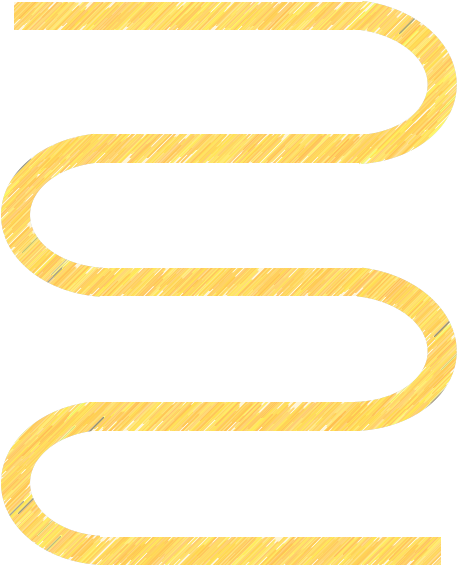 Ready for GCSE
19.  Water in the SE
Decision making exercise on building a reservoir
23. Cold environments
Antarctica
Climate
Food webs
Tourism
21. Icelandic volcanoes
Causes 
Effects
Monitoring
Distribution of UK cities
Urban growth  
Sustainable urban living
16. BRIC countries
18. Liverpool, UK city
Focus on Russia and India
Strengths and weakness for future economic growth
17.  Fieldwork
Accessibility fieldwork
Year 9
15.  Energy
Decision making unit
12. Population
Distribution in Russia
Refugees from the Yemen
Variation in birth rates
Glacial erosion and landforms
Glacial deposition and landforms
Fieldwork
14. The Lake District
13.  Asian tropical rainforests
Location
Main physical features
People who live there
Deforestation
11. China and Malawi
Locational knowledge
Reasons why China is rich and Malawi is poor
Strategies to help Malawi
8. Climate emergency
7. Nigeria
9. Our home region
Causes of climate change
UK effects 
Possible responses
Employment structure
Use of oil
Quality of life
Aid
Locational knowledge
North south divide
Transport improvements
Causes
Effects
Immediate and long-term responses
10. Indonesian 
earthquake
Year 8
Causes, effects and responses
2. Skills
Map skills 
Fieldwork
Rock cycle and weathering
Limestone landforms
Quarrying
Glaciation – glacial budget and dry valleys
4. Yorkshire Dales
6. Somerset floods
Year 7
3. Different climates
UK rainfall 
Fieldwork microclimates
Hot deserts
1.  Lagos
Urbanisation
Squatter settlement 
Atlas work
5. River Mersey
Drainage basin
River processes    
Water quality
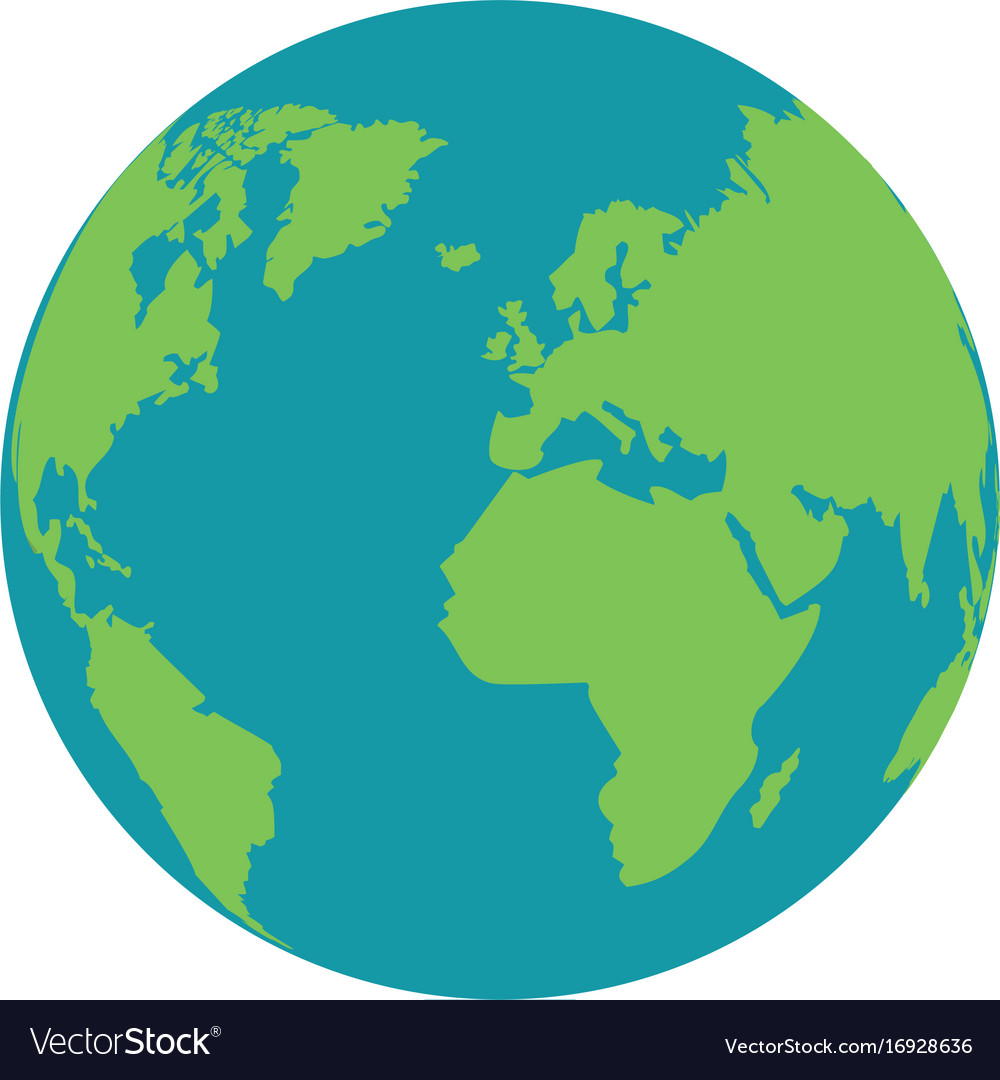 [Speaker Notes: 23-24]